Colectomie en ambulatoire
B GIGNOUX
Les chirurgies majeures en ambulatoire
Webinaire – 21/01/2021 – 17h30 – 19h30
1
Colectomie en ambulatoire
B GIGNOUX
Clinique de la Sauvegarde, Lyon
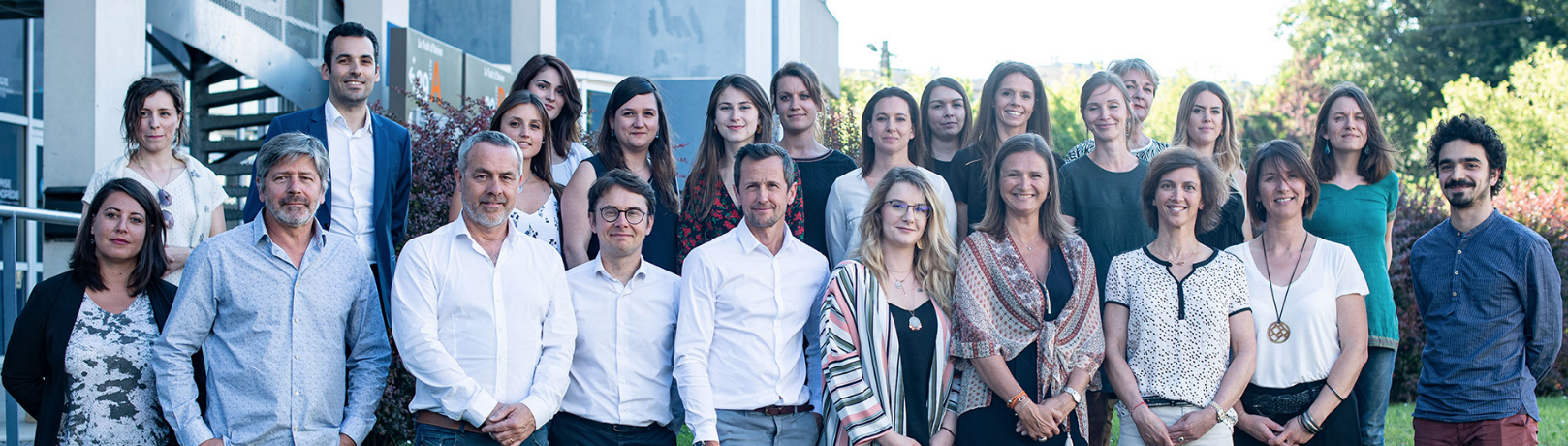 Les chirurgies majeures en ambulatoire
Webinaire – 21/01/2021 – 17h30 – 19h30
2
Quelle chirurgie ?
Inclusion : Colectomie (Cancer, sigmoidite)
Coelioscopique 
			Droite, Transv, Gauche, RectoSig, Totale
			avec anastomose 
		
Exclusion : 
Rectum bas, Colostomie, sans Retab
Urgences, Comorbidités sévères, Tum avancées
Méthode
Double expertise
RAC 2006 (Fast Track Surgery)
Ambulatoire :  Hernie inguinale, Cholécystectomie
Activité Ambulatoire Clinique de la Sauvegarde 2019
Appendicite  								62% 		97			




Sleeve Gastrectomie 			 			70% 		436			



By Pass									64% 		184
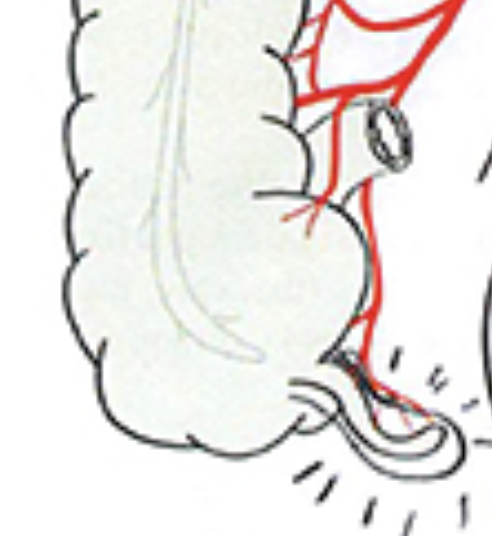 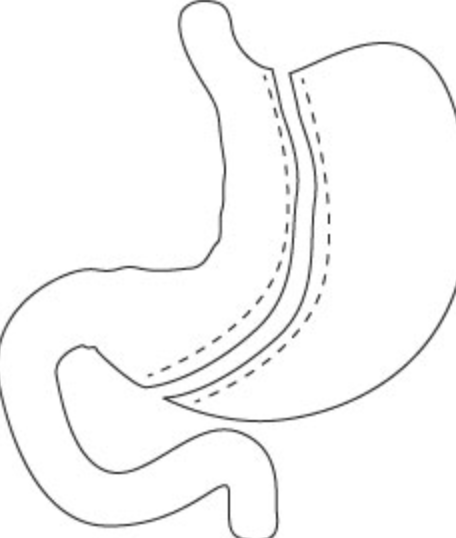 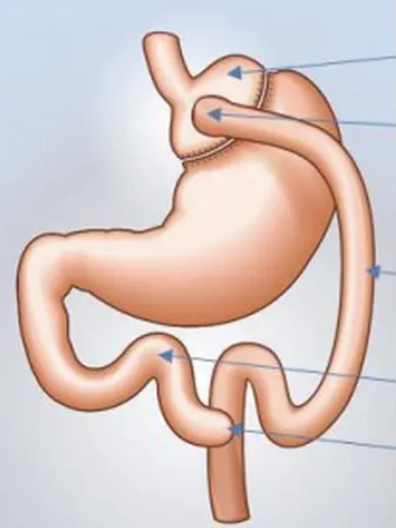 Activité Ambulatoire Clinique de la Sauvegarde 2019
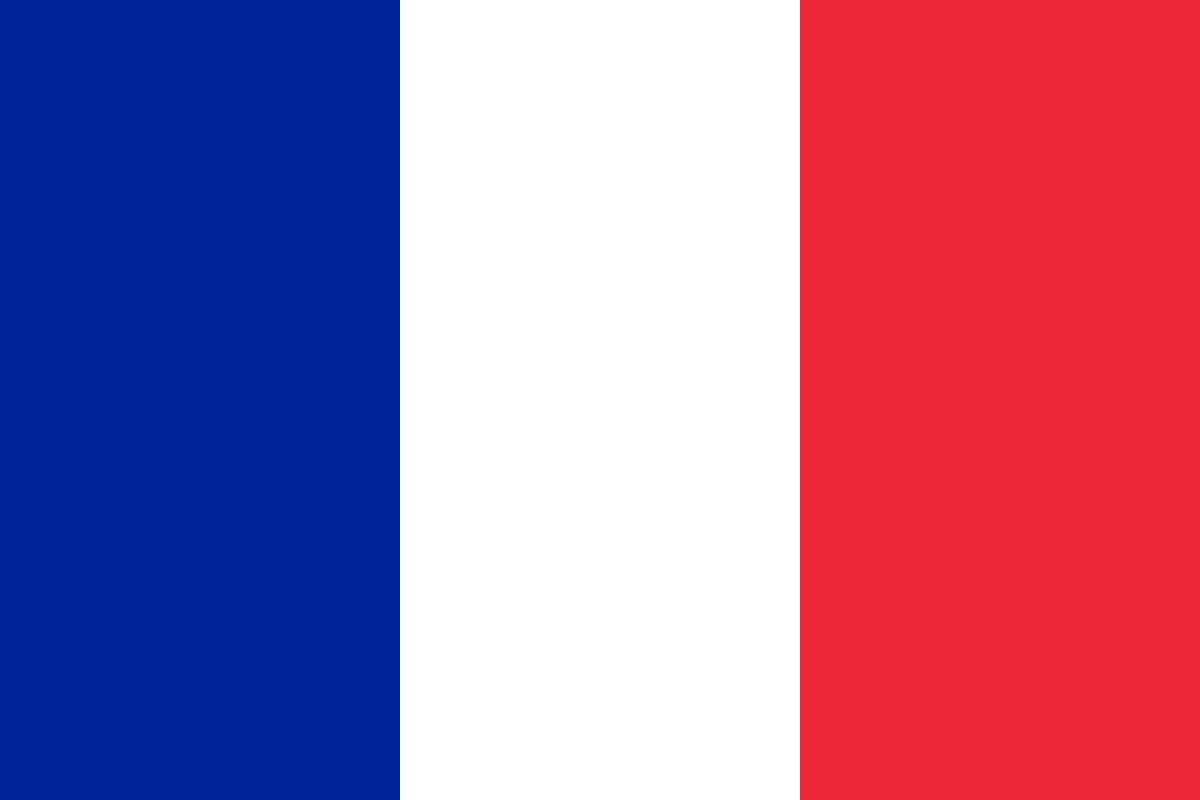 Appendicite  								62% 		97			 4%




Sleeve Gastrectomie 			 			70% 		436			2,4%



By Pass									64% 		184			1,4%
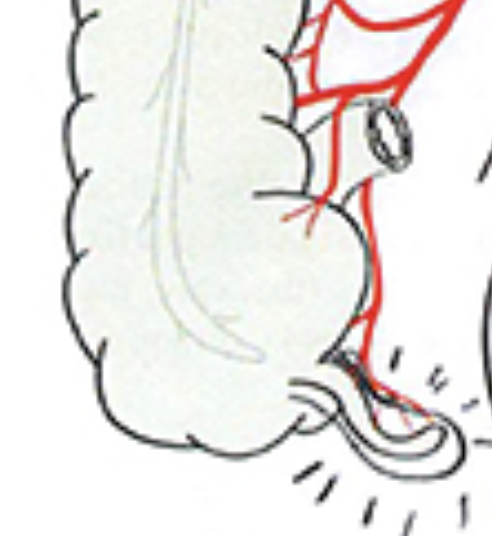 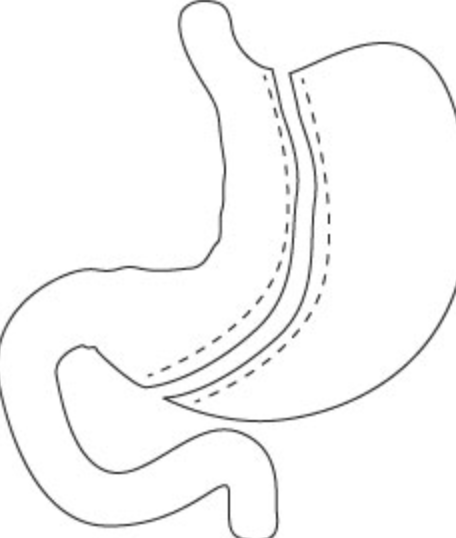 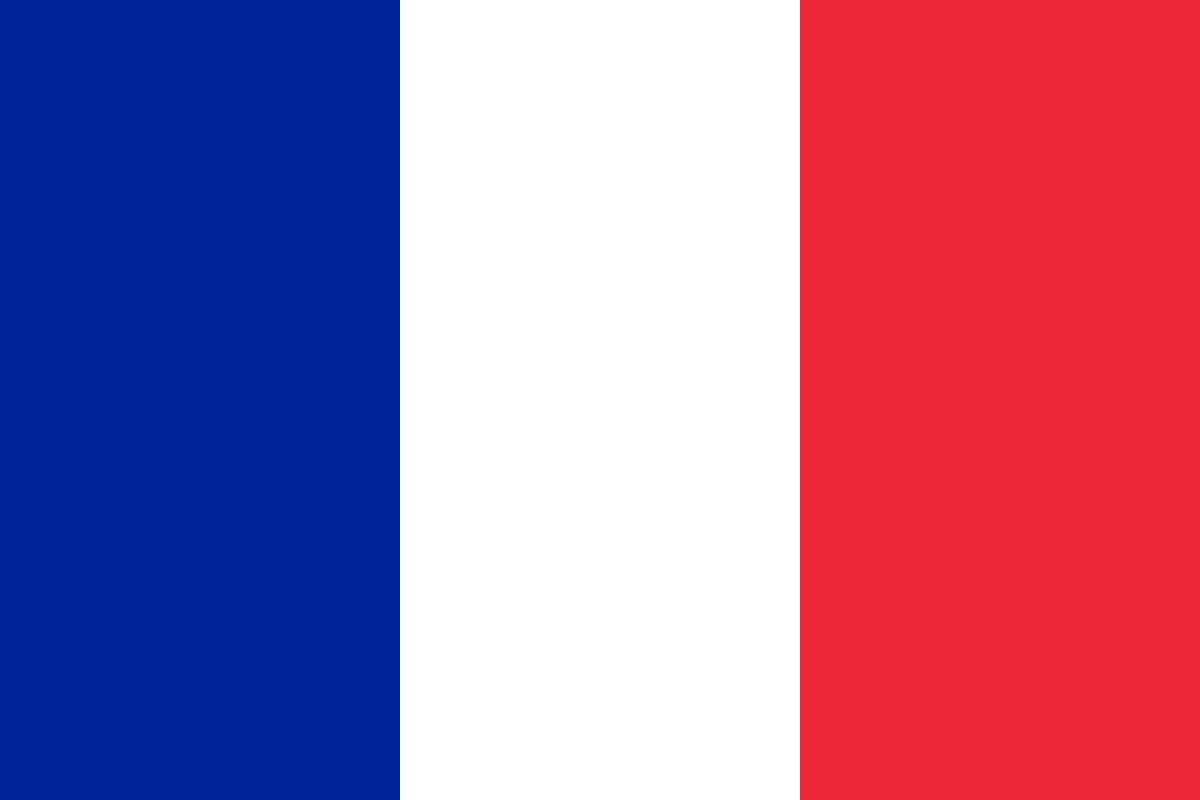 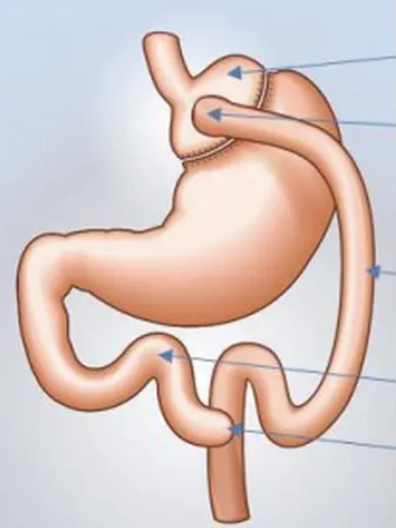 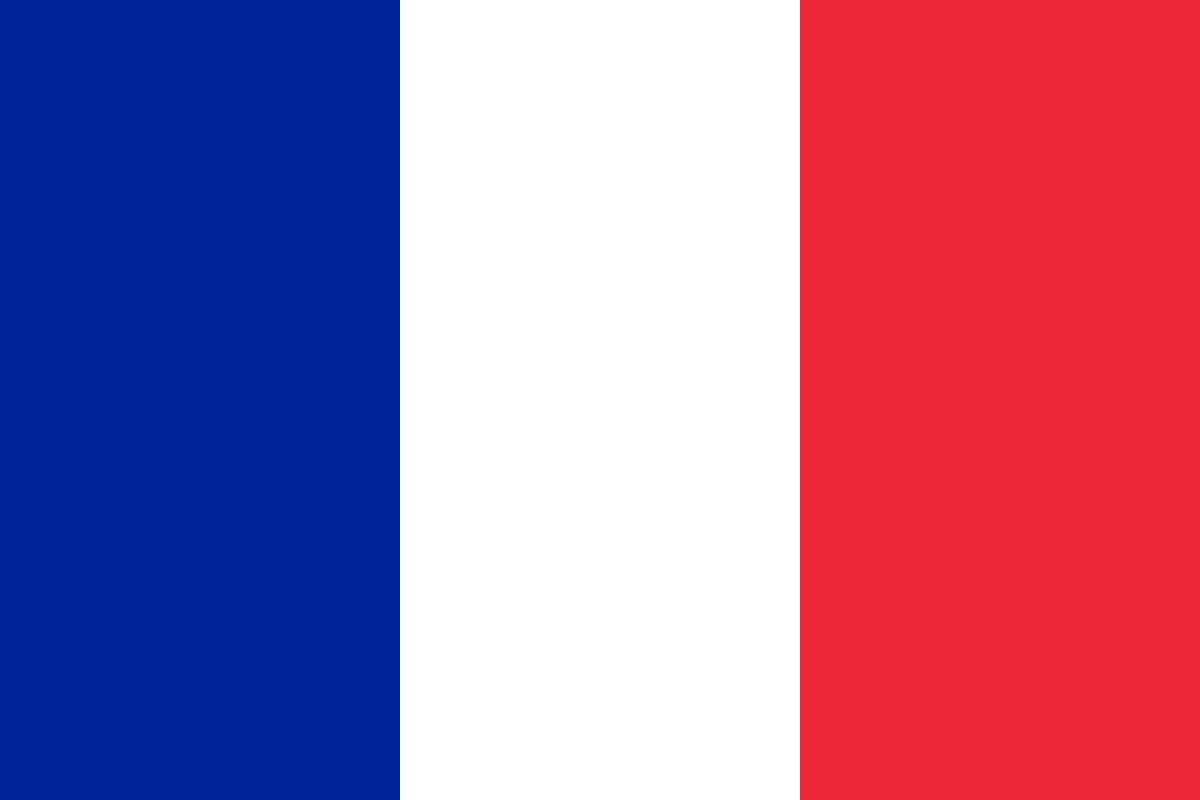 5. Activité Ambulatoire Clinique de la Sauvegarde
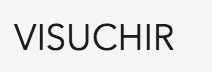 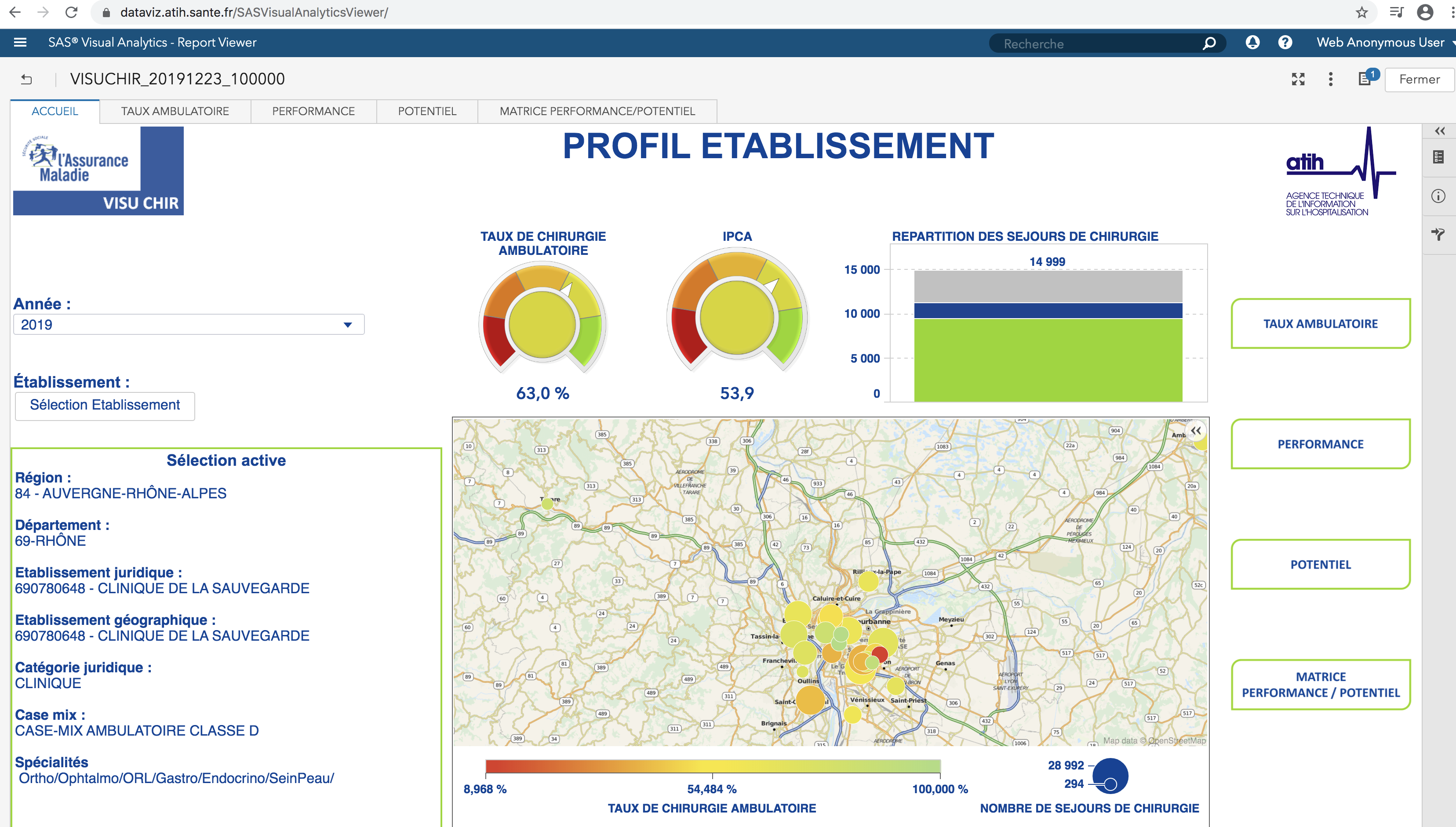 5. Activité Ambulatoire Clinique de la Sauvegarde 2019
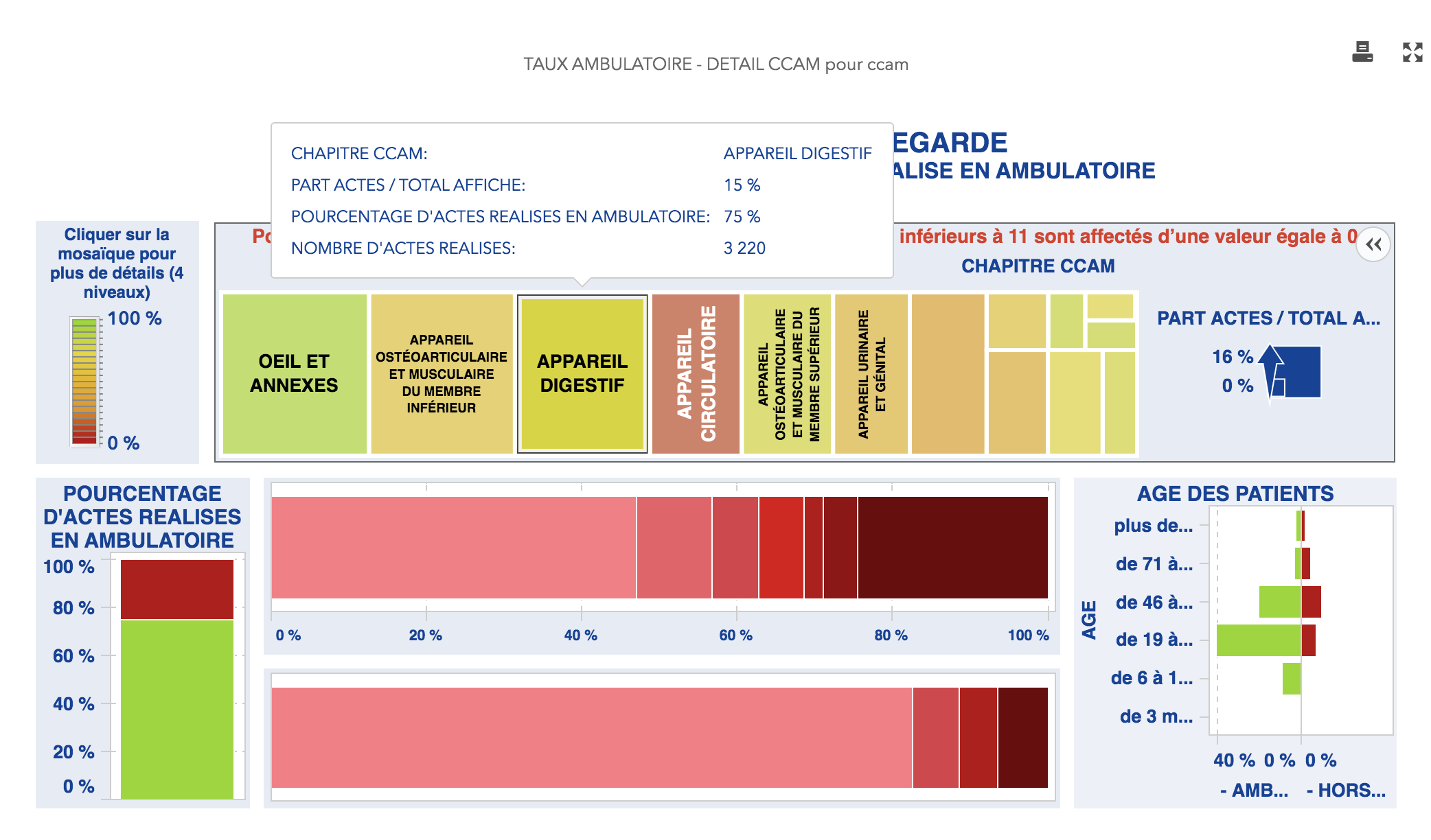 Méthode
Double expertise
RAC 2006 (Fast Track Surgery)
Ambulatoire :  Hernie inguinale, Cholécystectomie

Réduction progressive DMS
 1ère Colectomie ambulatoire 2013
Méthode
Chemin clinique dédié
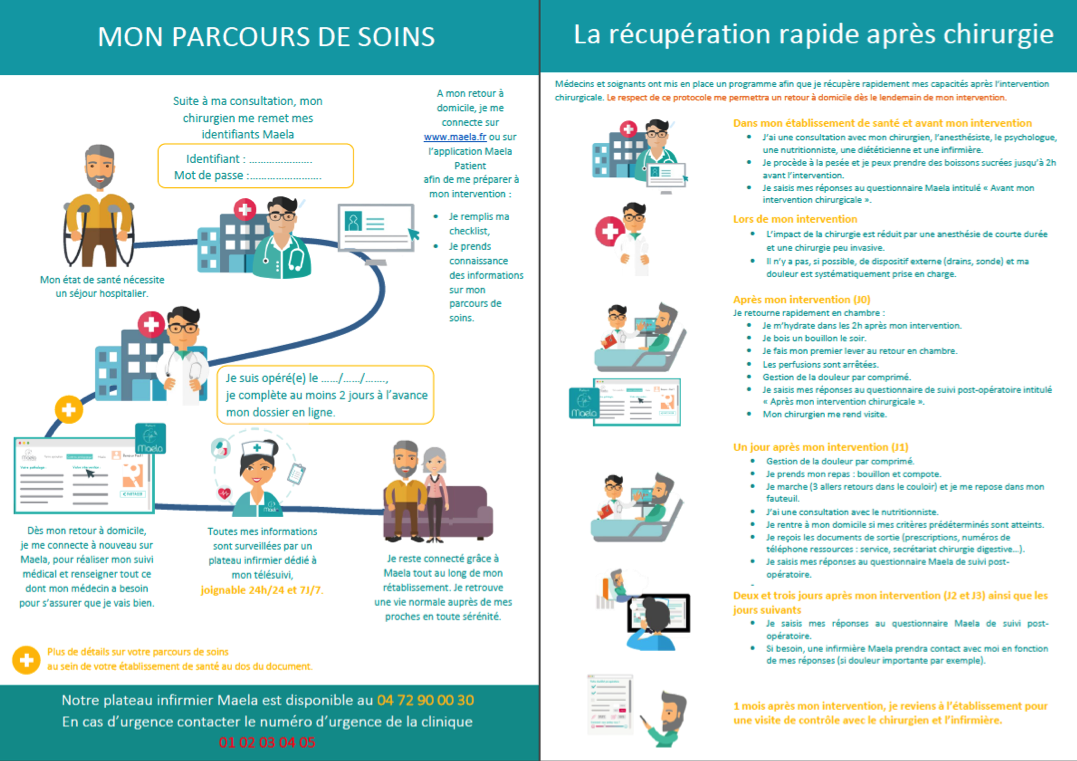 Méthode
Chemin clinique dédié
Recommandations SFAR/ SFCD Grace
Cs IDE Référente RAC + dietéticienne
PMC  Jeûne Moderne
Méthode
Chemin clinique dédié
Recommandations SFAR/ SFCD Grace
Cs IDE Référente RAC + dietéticienne
PMC  Jeûne Moderne
Analgésie multimodale épargne Mo  OFA
SNG, SAD, Drains
Méthode
Chemin clinique dédié
Recommandations SFAR/ SFCD Grace
Cs IDE Référente RAC + dietéticienne
PMC  Jeûne Moderne
Analgésie multimodale épargne Mo  OFA
SNG, SAD, Drains
Ropivacaine : TAP Block / infiltration	
KT, Analgésie orale, mobilisation et réalimentation précoces
Méthode
Chemin clinique dédié
Recommandations SFAR/ SFCD Grace
Cs IDE Référente RAC + dietéticienne
PMC  Jeûne Moderne
Analgésie multimodale épargne Mo  OFA
SNG, SAD, Drains
Ropivacaine : TAP Block / infiltration	
KT, Analgésie orale, mobilisation et réalimentation précoces
Retour à dom fin d’AM
HAD
Complications après colectomie
Complications :
Incidence
Dépistage
Gravité/Urgence	PEC
1426 patients, Morbidité 35%, Mortalité 3,4%
Analyse des complications après colectomie
Complications :
Incidence
Dépistage
Gravité/Urgence	PEC
Morbidité 35%,
Analyse des complications après colectomie
Complications :
Incidence
Dépistage
Gravité/Urgence	PEC
Morbidité 35%,

Mortalité PMSI 2018 					      5%
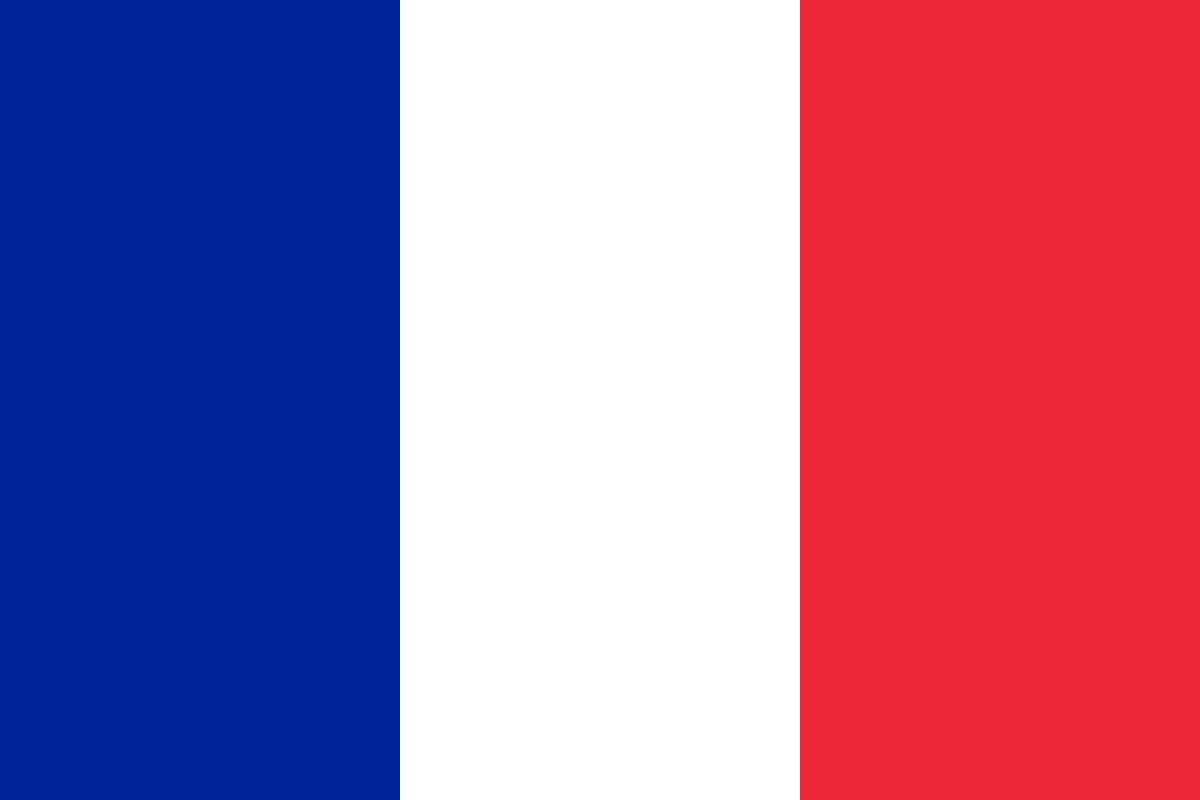 Analyse des complications après colectomie
Complications :
Incidence
Dépistage
Gravité/Urgence	PEC
Dépistage précoce de Fistule anastomotique avec surveillance de la CRP

Taux seuil : 135 à J3	VPN  : 97 %	VPP : 22 %
Analyse des complications après colectomie
Réadmissions après Chirurgie colo rectale
AFC (2007) : 1421 patients

11 000 patients :		          11,5 %
16%
Wick EC , Dis Colon Rectum 2011
 + de réadmissions RAC Vs Conventionnel ? : NON
Sortie avant J3 : + de Réadmissions 20%
Versus 11% si Sortie après J3
Anderson A, Br J Surg 2004
Ultra ERAS (J2) / ERAS (J4) : pas + de Réadmissions 6%
Garulli G, Surg Endosc 2016
Résultats Série prospective : B Gignoux / P Chasserant
Eligible patients n = 318
Admission n = 28 (9%)
Ambulatory n = 290 (91%)
Unscheduled visit n = 70 (22%)
Readmission n = 32 (10%)
Reoperation n = 14 (4%)
Full recovery n = 98 (31%)
Uneventfull outcome n = 220 (69%)
Résultats Série prospective : B Gignoux / P Chasserant
Quels chiffres retenir ?

Proportion ensemble colectomies : 40% Ambulatoire		          0,5 %		
Cs Non Programmées : 20%		

Réadmissions : 6%		 10% (320 pa)
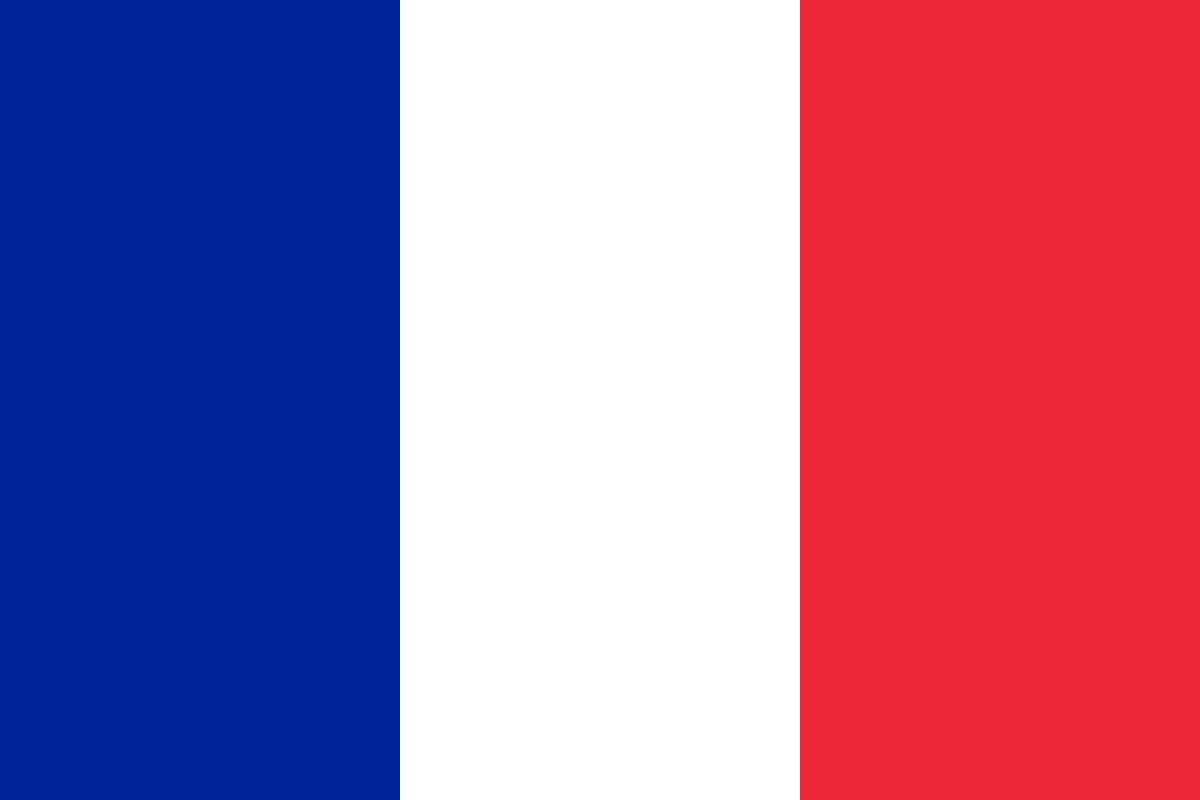 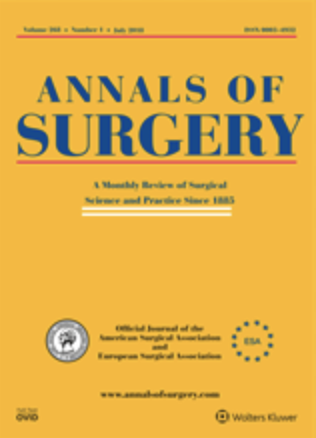 Résultats Série prospective : B Gignoux / P Chasserant
Quels chiffres retenir ?

Proportion ensemble colectomies : 40% Ambulatoire		          0,5 %		
Cs Non Programmées : 20%		

Réadmissions : 6%		 10% (320 pa)

90% pas lieu d’être hospitalisés !
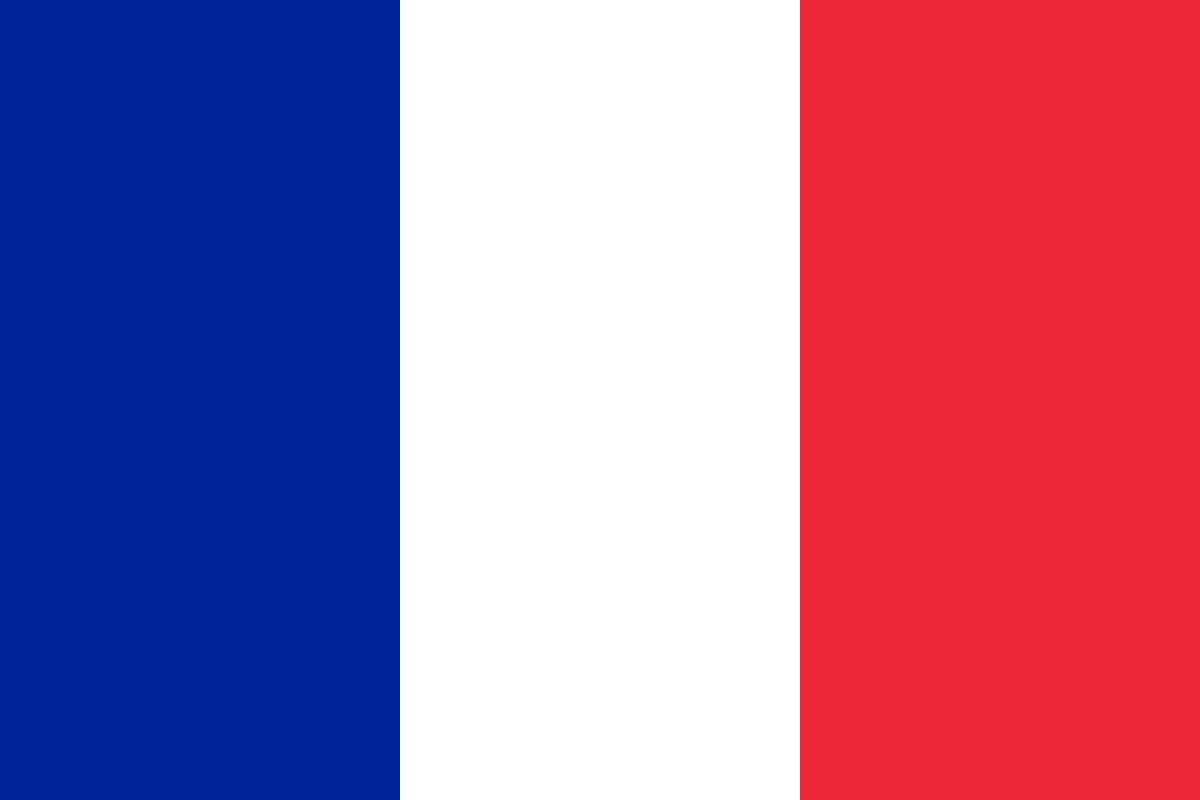 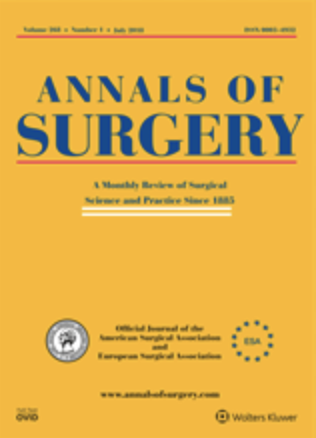 Quels Bénéfices ?
Patient : 
		 Respect Max physiologie : RAC 
		 Environnement, Entourage, Activités

Structure & Société : 
Tranfert actvité Hospit  Ambu
Dim consommation lits
Fermeture lits Réduction charge personnel

Chirurgien ? : 
Pression supplémentaire, organisation ++
Démarche qualité, Excellence, recrutement ?
Satisfaction du patient
Les Freins rencontrés ?
Innovation : 
		 Pas de soutien universitaire
		 Risque médico-légal

Economiques : GHS : 5 jours
Bornes basses : - 1000 € / jour / BB

Coordination, Préparation et information patient
Parcours patient, temps humain

Suivi à domicile : 3ème  pilier 	(Expertise RAC) 

Le Chirurgien …
Les Solutions ?
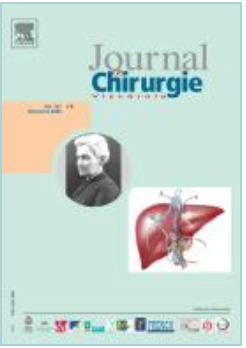 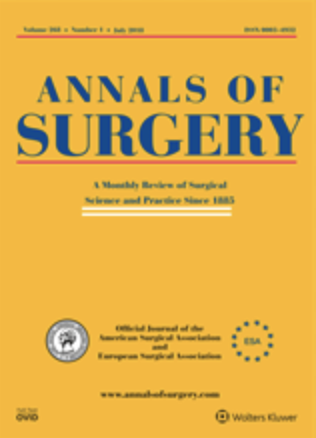 Innovation : 
		 Communications : AFC, AFCA, SFCD, SFCE, SFCO, ESCP…
		 Publications : 
		 Médico- légal : Informer, Tracer, Gestion a priori des complications

Economiques : 
Lobbying DGOS, Direction, Capio
Suppression BB mars 2014

Coordination, Préparation et information patient
Travail en Equipe, financement de Cs RAC/ Annonce

Suivi à domicile : Innover 	 Maela
2. Cahier des charges du suivi
Sécurité : 24 / 7 J
Réponses adaptées : professionnalisées
Evénement anormal :
 Conseils, Rassuré
 Retour pour Cs  non programmée sans  délai
Humain et personnalisé
Coordination + contact permanent
Suivi avec solution Maela
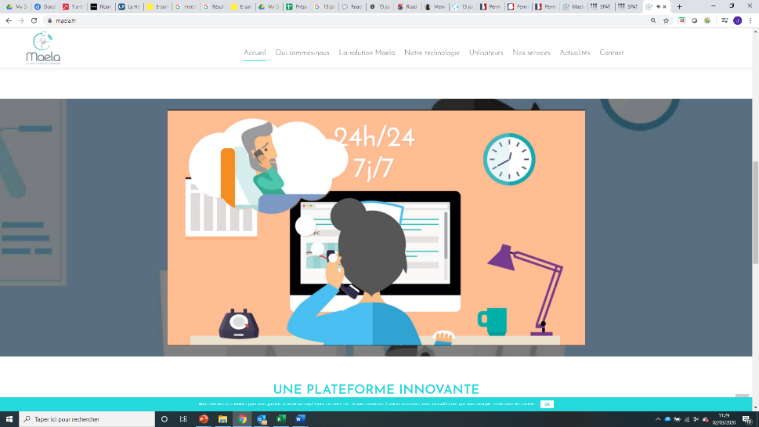 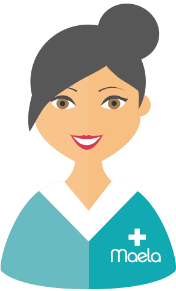 3. Suivi à domicile après colectomie
Clinique : passage IDE quotidien 
Pouls TA  Température EVA  Cicatrices
Alimentation Transit EG Mobilisation
Biologique : NFP  Iono CRP  à  J1, J3, J5, J8
3. Suivi à domicile après colectomie
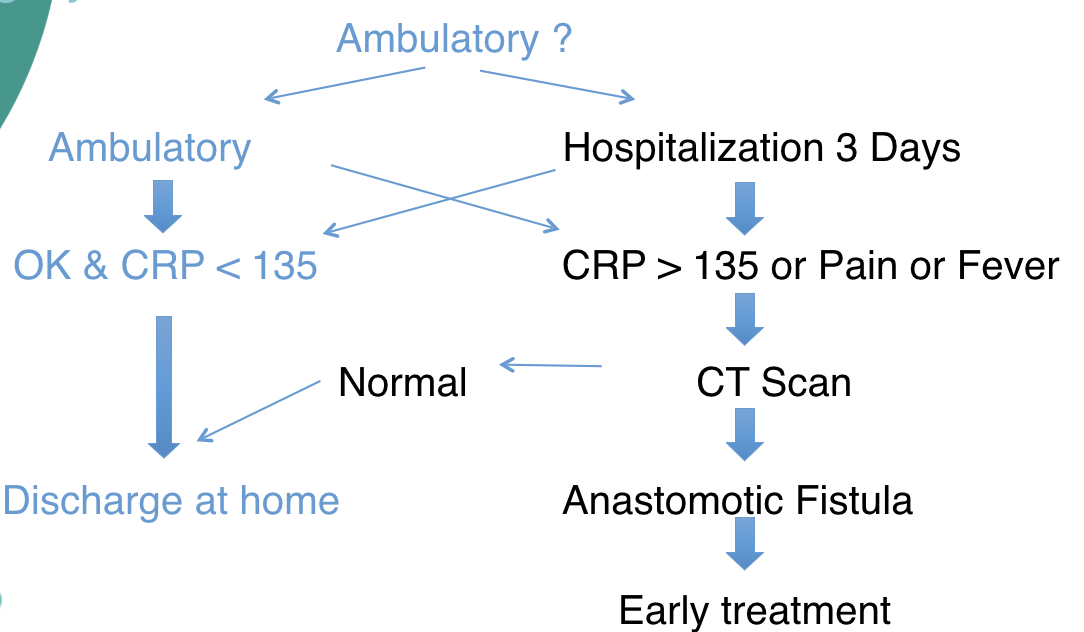 3. Suivi à domicile après colectomie
Clinique : passage IDE quotidien 
Pouls TA  Température EVA  Cicatrices
Alimentation Transit EG Mobilisation
Biologique : NFP  Iono CRP  à  J1, J3, J5, J8
CRP   > 135  Cs  urgences + TDM systématique

 Circuit de Cs Non Programmées : anticipé et organisé !
3. Suivi à domicile avec Maela
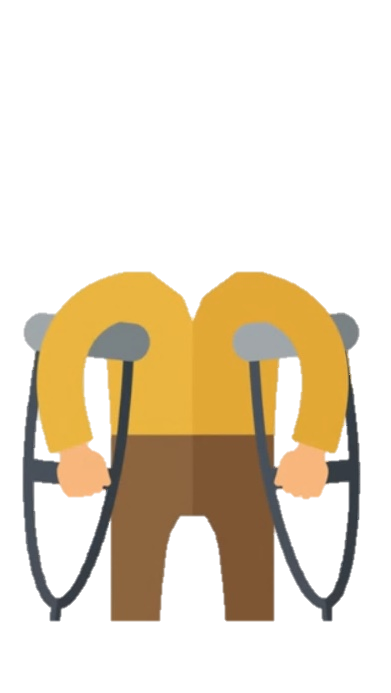 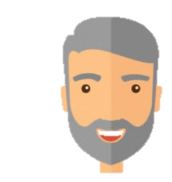 3. Suivi à domicile avec Maela
Coté Patient
Qui gère les alertes ?
3. Suivi à domicile avec Maela
Plateforme IDE
3. Suivi à domicile avec Maela
Coté Praticien
3. Suivi à domicile avec Maela
Coté Praticien
3. Suivi à domicile avec Maela
Coté Praticien
4. Résultats : Retour des patients ?
Consultations Non Programmées : (20 %)
10 : Douleur Fièvre CRP > 135 : (9 TDM)
7 : Plaie (désunion, hématome, abcès)
2 : Eruption cutanée
1 : anxiété
9 patients (6%) CNP  Réadmission

Aucun patients admis via SAMU, pompiers ..

1 (0,3%) Patient USI 

Mortalité : 0
Colectomie ambulatoire : take home messages
Chirurgie lourde : « challenge » en ambulatoire
Equipe RAC / Organisation / Suivi à domicile 
Faisable 40% des colectomies 
Peu diffusée (0,5%)  --> Formations des équipes
Satisfaction patient ++